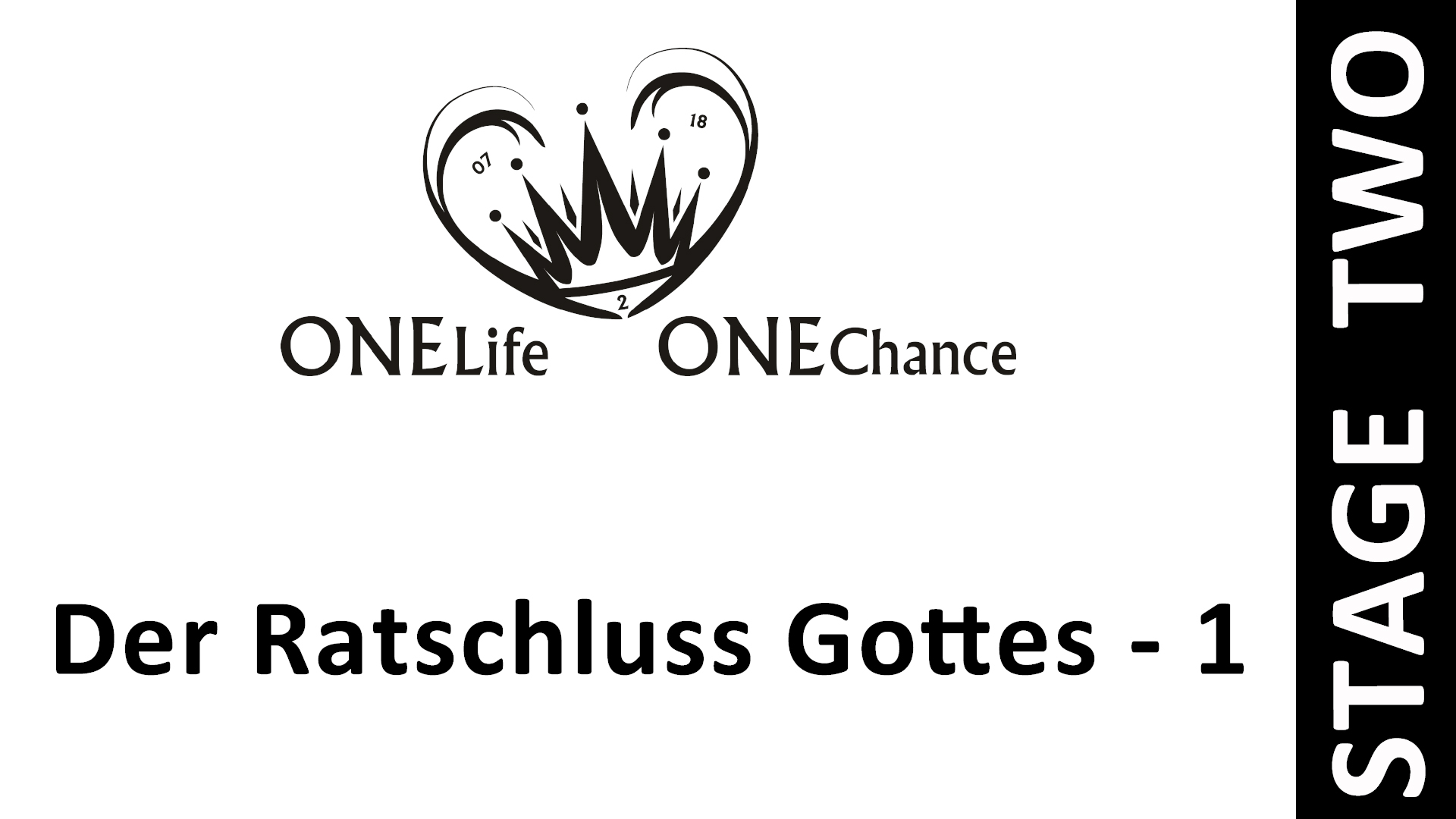 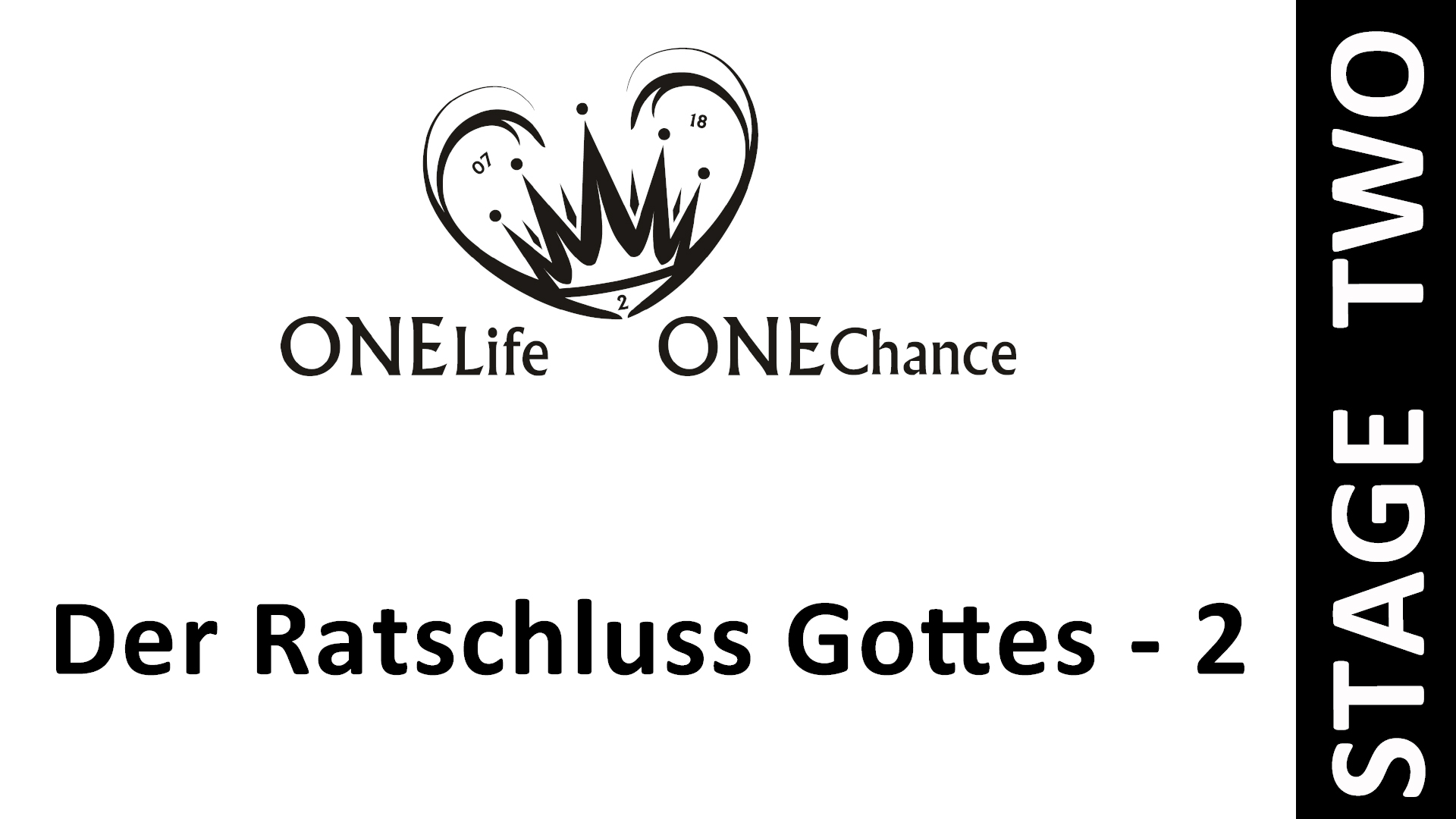 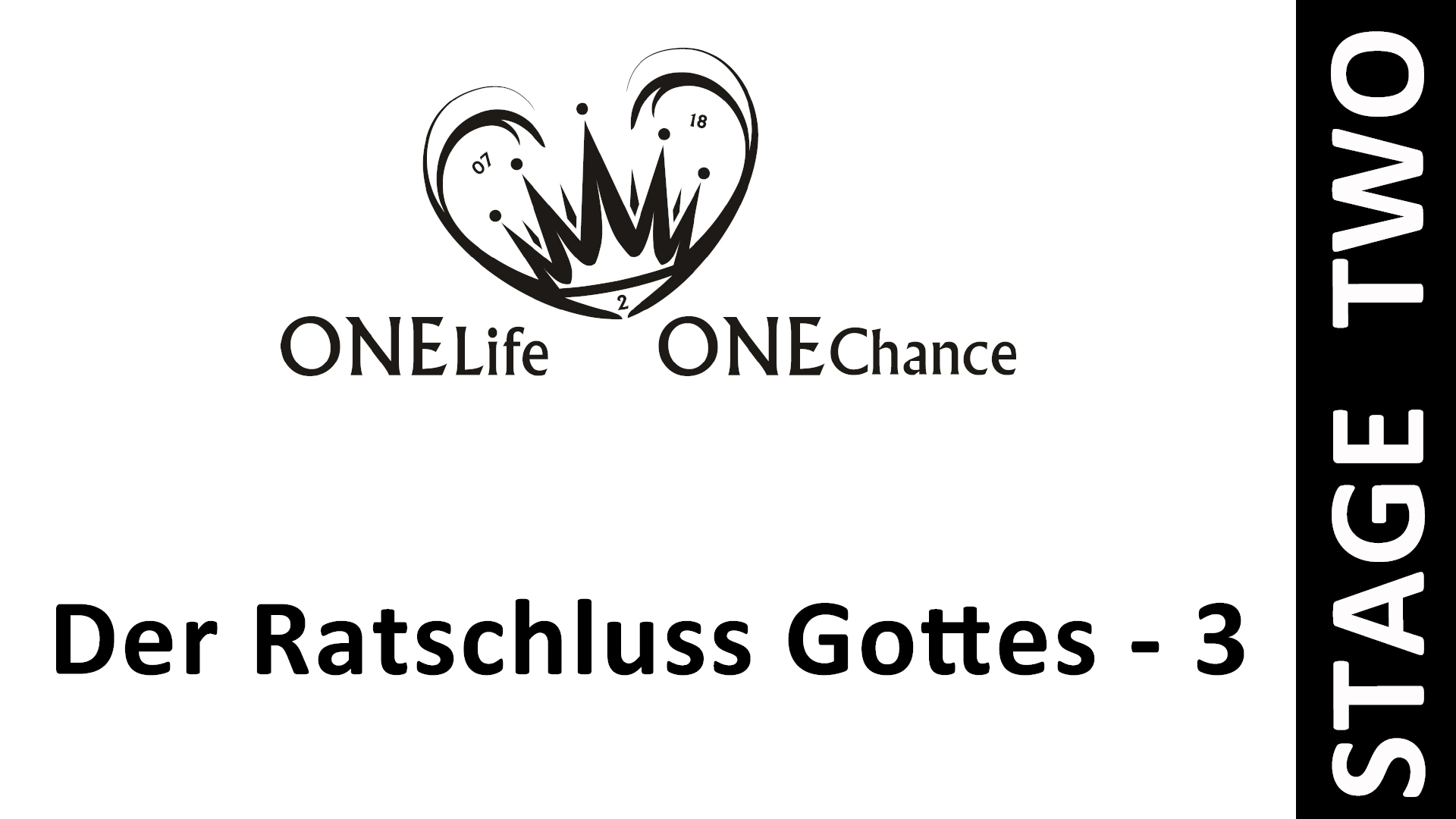 Verantwortung gegenüber dem ganzen Ratschluss Gottes
"was" ist der Ratschluss Gottes?
"warum" der ganze Ratschluss Gottes?
Verantwortung gegenüber dem ganzen Ratschluss Gottes
Vier Kategorien des Verstehens der Geheimnisse Gottes (1Kor 2,6-3,3)
Ein natürlicher[8] Mensch aber nimmt nicht an, was des Geistes Gottes ist, denn es ist ihm eine Torheit, und er kann es nicht erkennen, weil es geistlich beurteilt[9] wird.
"Ein natürlicher Mensch aber nimmt nicht an, was des Geistes Gottes ist, denn es ist ihm eine Torheit, und er kann es nicht erkennen, weil es geistlich beurteilt wird." (1Kor 2,14)
Verantwortung gegenüber dem ganzen Ratschluss Gottes
Vier Kategorien des Verstehens der Geheimnisse Gottes (1Kor 2,6-3,3)
"Und ich, Brüder, konnte nicht zu euch reden als zu Geistlichen, sondern als zu Fleischlichen, als zu Unmündigen in Christus." 1Kor 3,1)
Verantwortung gegenüber dem ganzen Ratschluss Gottes
Vier Kategorien des Verstehens der Geheimnisse Gottes (1Kor 2,6-3,3)
"Ich habe euch Milch zu trinken gegeben, nicht feste Speise; denn ihr konntet ⟨sie⟩ noch nicht ⟨vertragen⟩. Ihr könnt es aber auch jetzt noch nicht," (1Kor 3,2)
Verantwortung gegenüber dem ganzen Ratschluss Gottes
Vier Kategorien des Verstehens der Geheimnisse Gottes (1Kor 2,6-3,3)
"Wir aber haben nicht den Geist der Welt empfangen, sondern den Geist, der aus Gott ist, damit wir die ⟨Dinge⟩ kennen, die uns von Gott geschenkt sind." (1Kor 2,12)
Verantwortung gegenüber dem ganzen Ratschluss Gottes
Gibt es einen Teil-Ratschluss?
"Seid aber Täter des Wortes und nicht allein Hörer, die sich selbst betrügen! 23 Denn wenn jemand ein Hörer des Wortes ist und nicht ein Täter, der gleicht einem Mann, der sein natürliches Gesicht in einem Spiegel betrachtet. 24 Denn er hat sich selbst betrachtet und ist weggegangen, und er hat sogleich vergessen, wie er beschaffen war." (Jak 1,22-24)
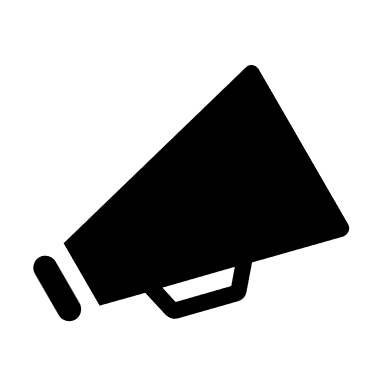 Verkündigung
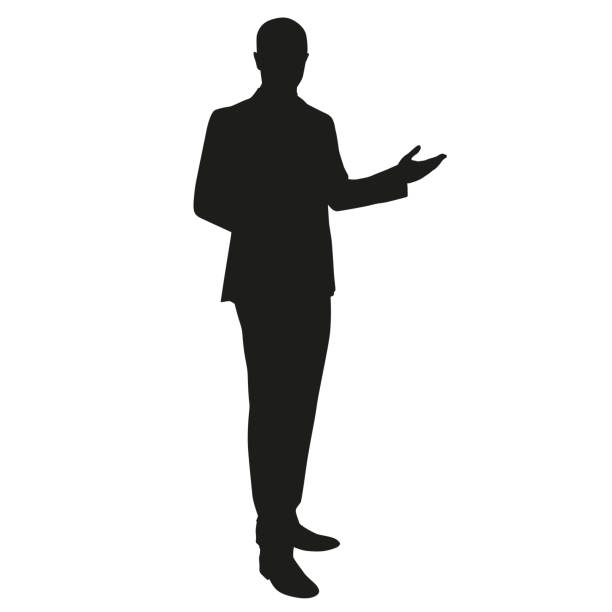 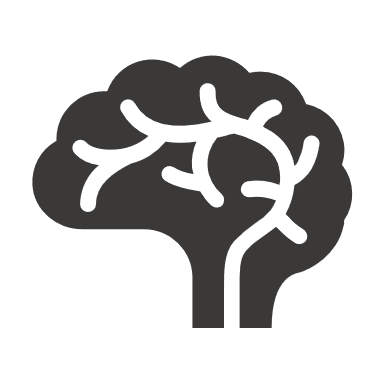 Denken, Verstand
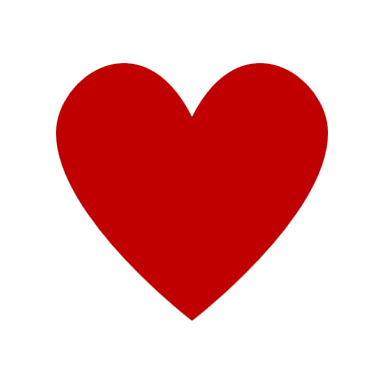 Glauben
Werke, Handlungen
"Und seid nicht gleichförmig dieser Welt, sondern werdet verwandelt durch die Erneuerung des Sinnes, dass ihr prüft, was der Wille Gottes ist: das Gute und Wohlgefällige und Vollkommene." (Röm 12,2)
"Alle Schrift ist von Gott eingegeben und nützlich zur Lehre, zur Überführung, zur Zurechtweisung, zur Unterweisung in der Gerechtigkeit, 17 damit der Mensch Gottes richtig ist, für jedes gute Werk ausgerüstet." (2Tim 3,16-17)
"Gepriesen sei der Gott und Vater unseres Herrn Jesus Christus! Er hat uns gesegnet mit jeder geistlichen Segnung in der Himmelswelt in Christus," (Eph 1,3)
Gibt es einen Teil-Ratschluss?
Die Antwort der Bibel ist klar, es gibt keinen Teil-Ratschluss Gottes. Die Leiterschaft ist in der Verantwortung und der Verpflichtung den ganzen Ratschluss Gottes zu verkündigen und der Gemeinde zu lehren. Nicht nur denen, die sich mehr in das Wort vertiefen wollen, sondern allen in der Gemeinde. Der Auftrag von Jesus lautet "zu Jüngern machen"!
Kann der Ratschluss Gottes verpasst werde?
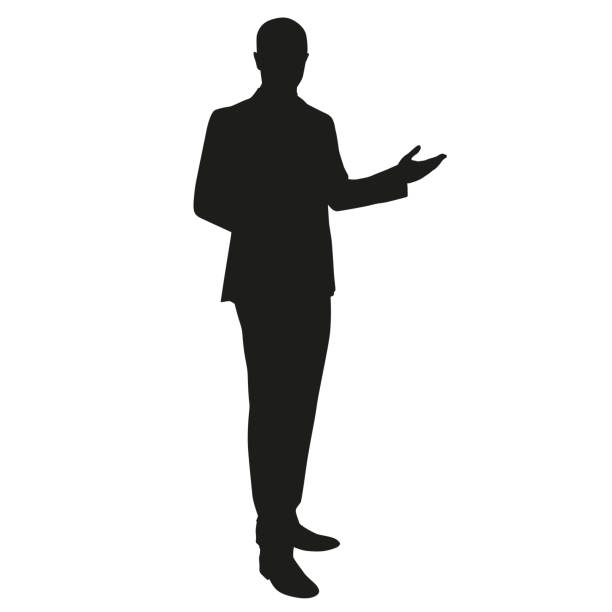 Zweifel
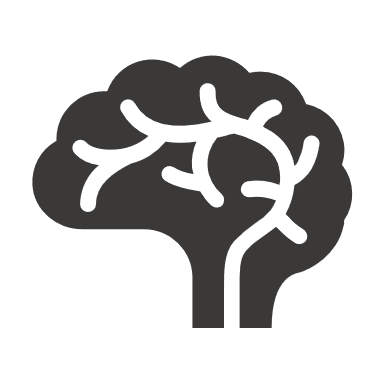 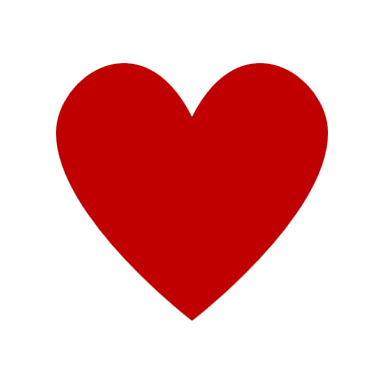 Unglaube
Kann der Ratschluss Gottes verpasst werden?
"Der Geist des Herrn, HERRN, ist auf mir; denn der HERR hat mich gesalbt. Er hat mich gesandt, den Elenden frohe Botschaft zu bringen, zu verbinden, die gebrochenen Herzens sind, Freilassung auszurufen den Gefangenen und Öffnung des Kerkers den Gebundenen," (Jes 61,1)
"Jesus antwortete und sprach zu ihnen: Geht hin und verkündet Johannes, was ihr gesehen und gehört habt: Blinde sehen wieder, Lahme gehen, Aussätzige werden gereinigt, Taube hören, Tote werden auferweckt, Armen wird gute Botschaft verkündigt! 23 Und glückselig ist, wer an mir keinen Anstoß nimmt." (Lk 7,22-23)
Kann der Ratschluss Gottes verpasst werden?
"Und das ganze Volk, das zuhörte, und die Zöllner haben Gott recht gegeben, indem sie sich mit der Taufe des Johannes taufen ließen; 30 die Pharisäer aber und die Gesetzesgelehrten haben den Ratschluss Gottes für sich selbst wirkungslos gemacht, indem sie sich nicht von ihm taufen ließen." (Lk 7,29-30)
Verantwortung gegenüber dem ganzen Ratschluss Gottes
Festhalten 
 
"Du aber bleibe in dem, was du gelernt hast und wovon du überzeugt bist, da du weißt, von wem du gelernt hast," (2Tim 3,14)
Festhalten am Fundament von Jesus Christus
Verantwortung gegenüber dem ganzen Ratschluss Gottes
Ausharren 
 
"Und du hast Ausharren und hast ⟨vieles⟩ getragen um meines Namens willen und bist nicht müde geworden." (Offb 2,3)
"Wenn wir ausharren, werden wir auch mitherrschen; wenn wir verleugnen, wird auch er uns verleugnen;" (2Tim 2,12)
Ausharren um eine Zukunft mit Jesus Christus zu haben
Verantwortung gegenüber dem ganzen Ratschluss Gottes
Jeder muss selber wählen 
 
"Samuel aber sprach: Hat der HERR ⟨so viel⟩ Lust an Brandopfern und Schlachtopfern wie daran, dass man der Stimme des HERRN gehorcht? Siehe, Gehorchen ist besser als Schlachtopfer, Aufmerken besser als das Fett der Widder." (1Sam 15,22)

"28 Agrippa aber sprach zu Paulus: In Kurzem überredest du mich, ein Christ zu werden." (Apg 26,28)
Verantwortung gegenüber dem ganzen Ratschluss Gottes
Eingeschrieben im Buch des Lebens
 
"Und wenn jemand nicht geschrieben gefunden wurde in dem Buch des Lebens, so wurde er in den Feuersee geworfen." (Offb 20,15)
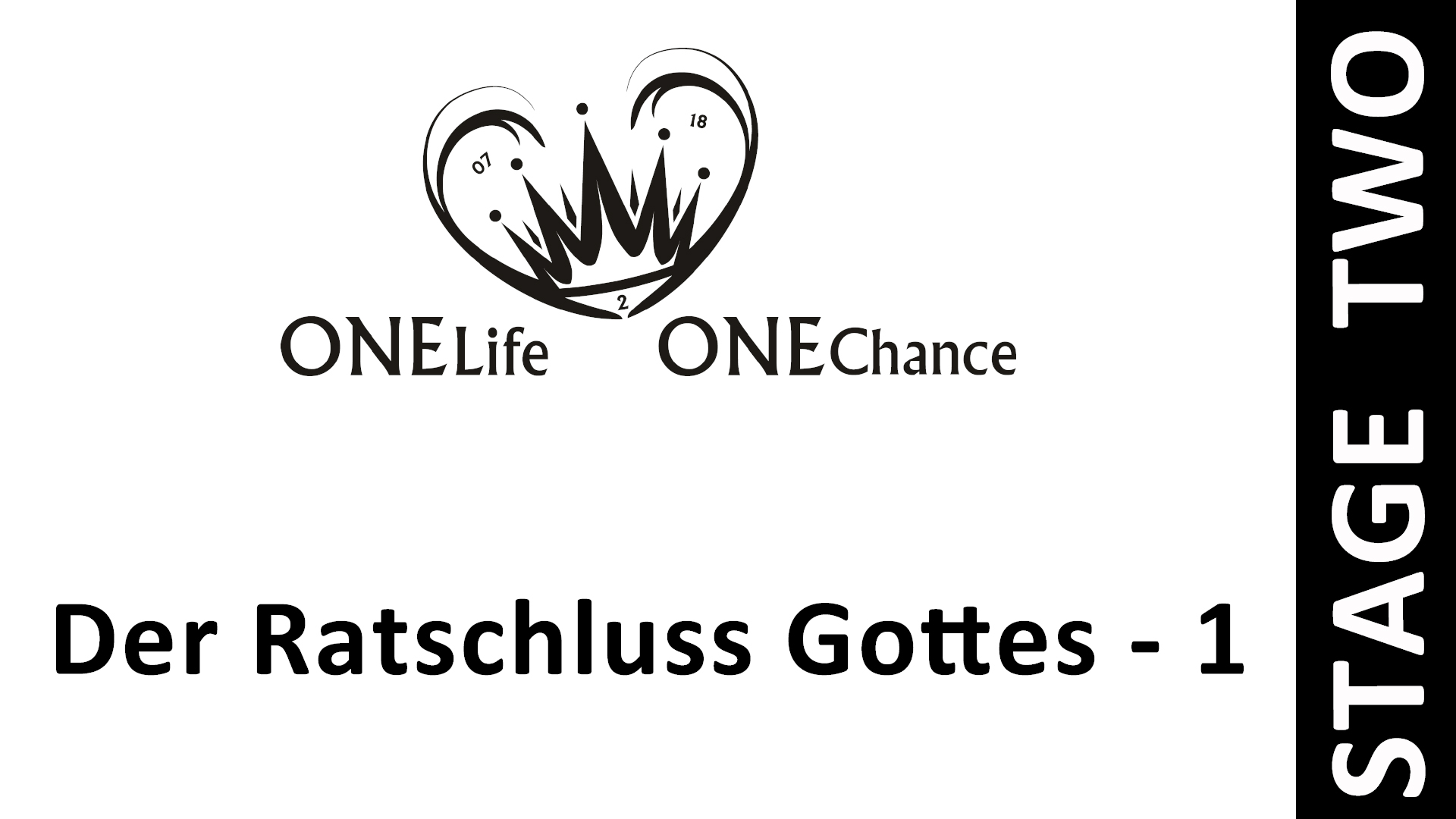 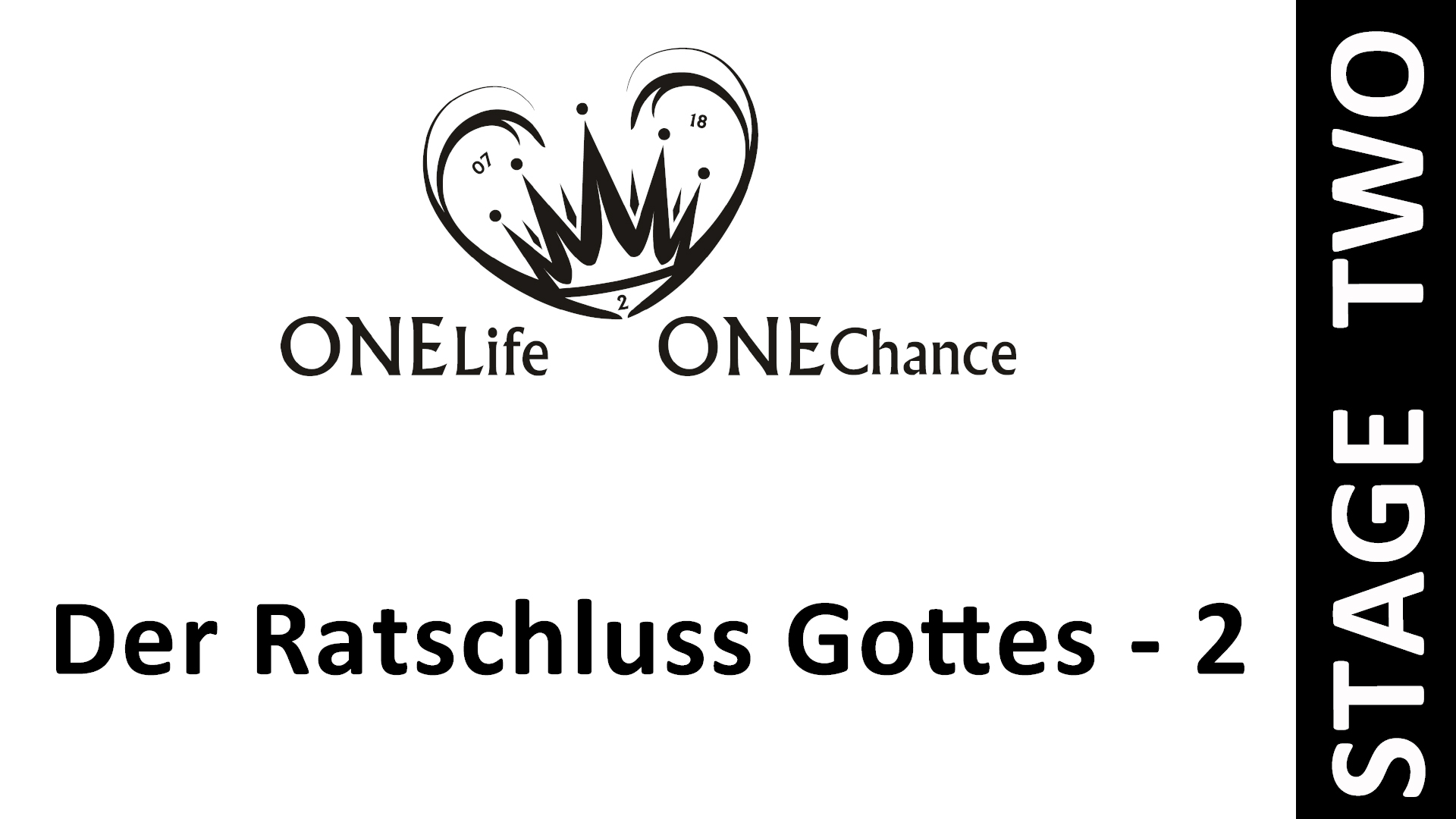 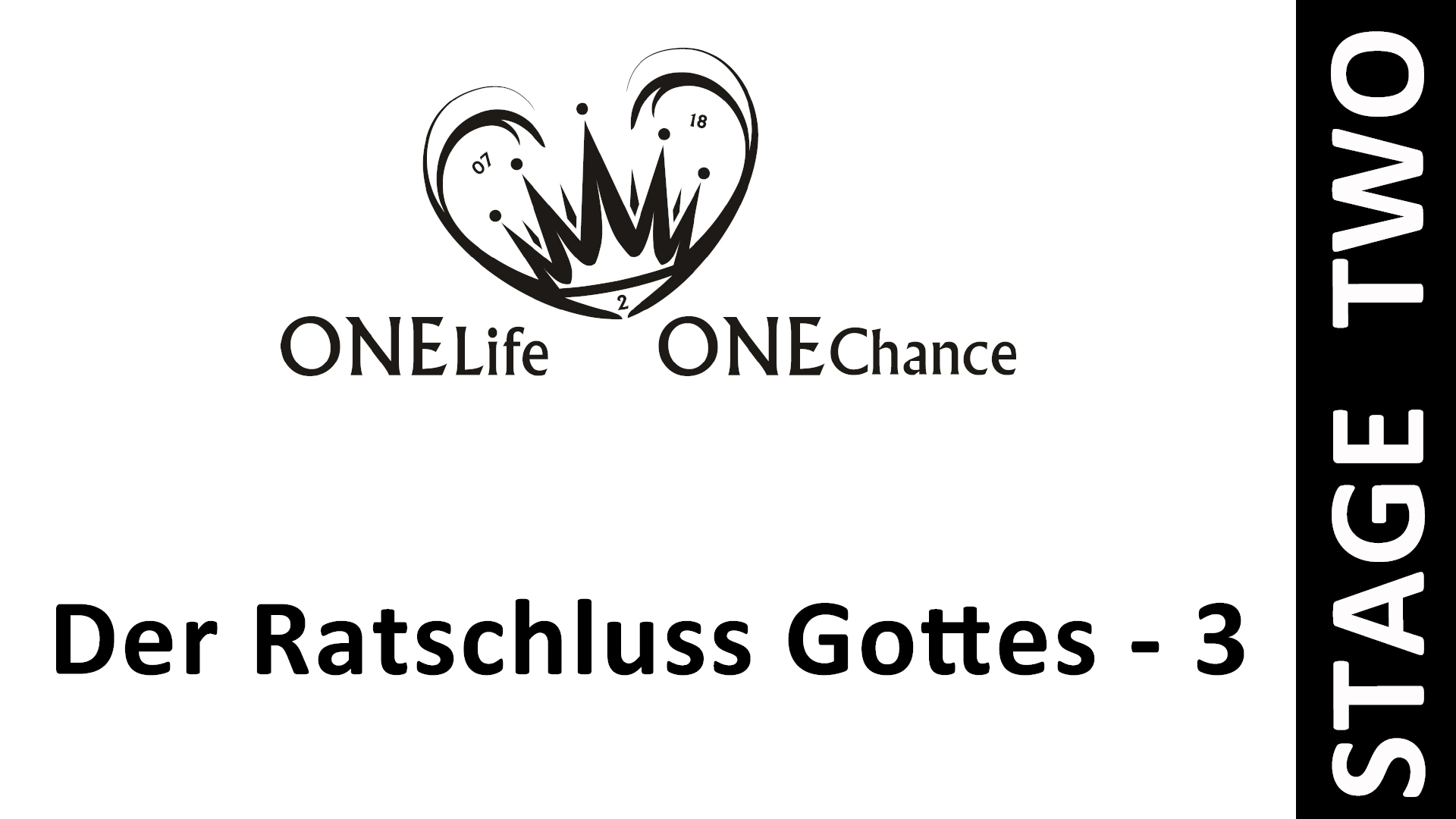